Surplus Plutonium Disposition PROGRAM:Los Alamos National Laboratory Affected Environment
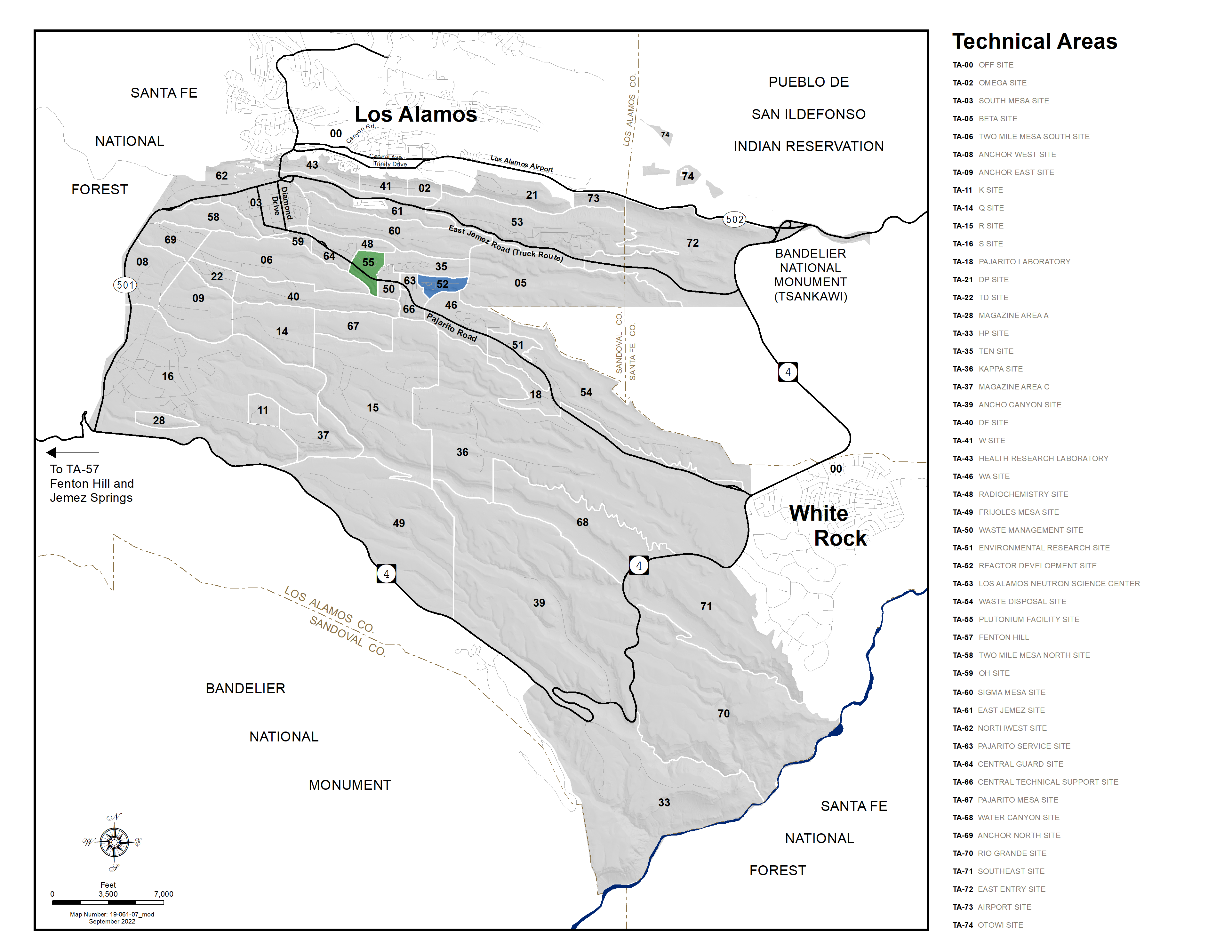 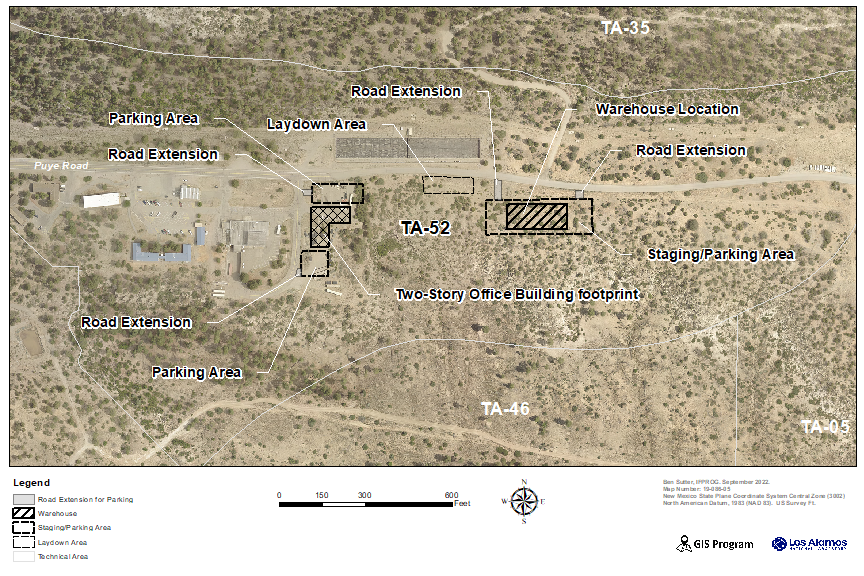 N
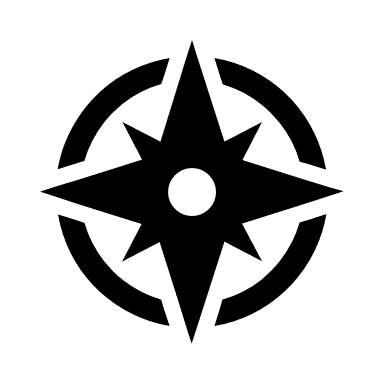 TA-52
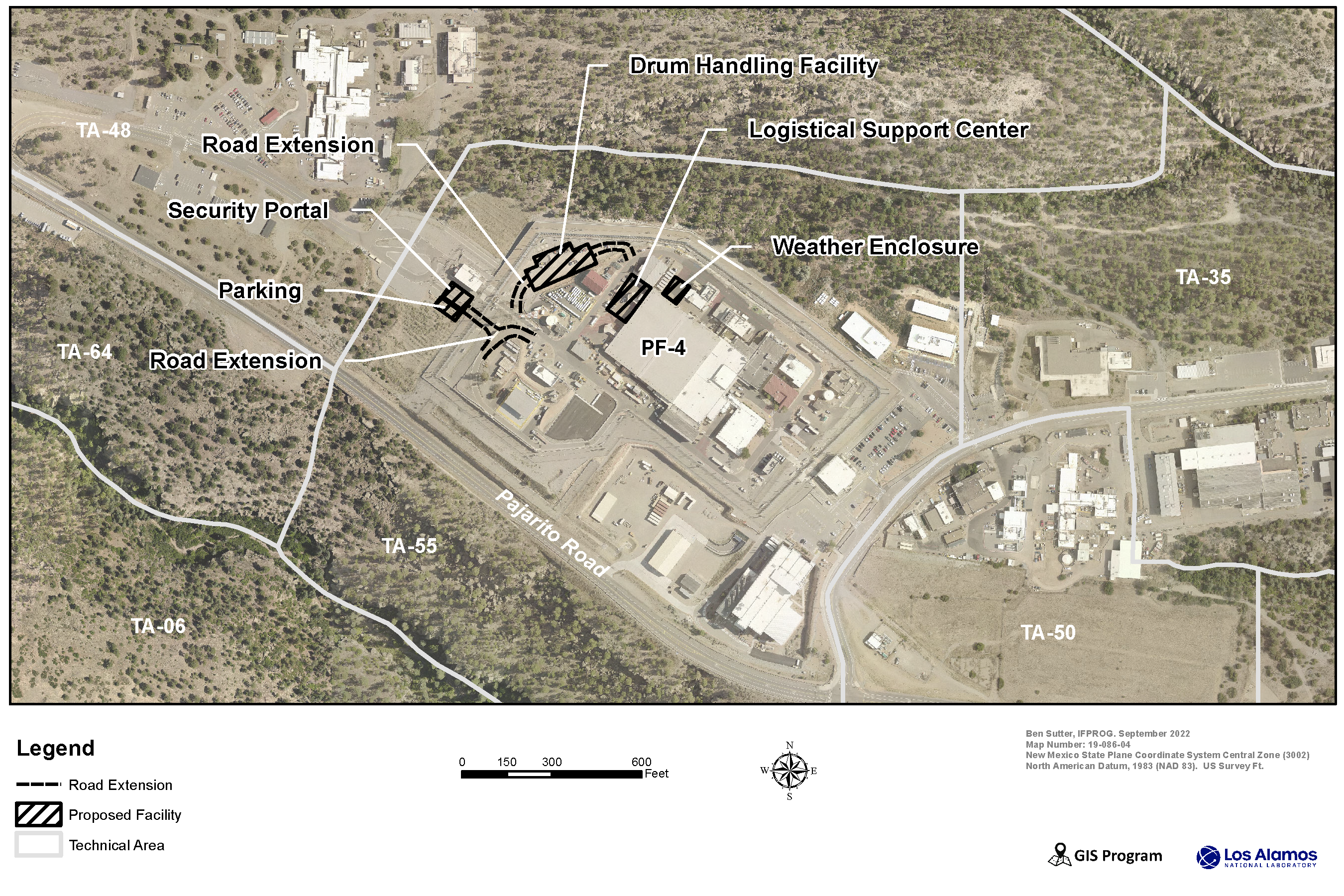 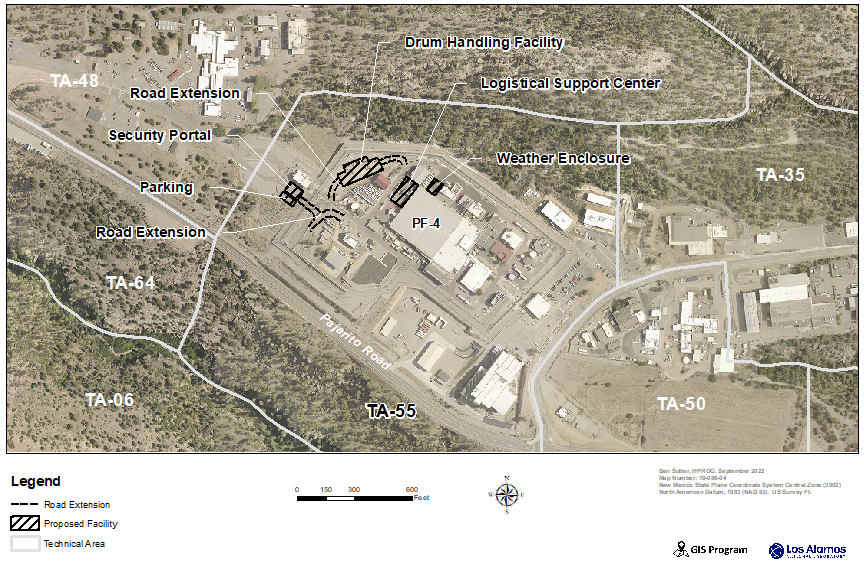 N
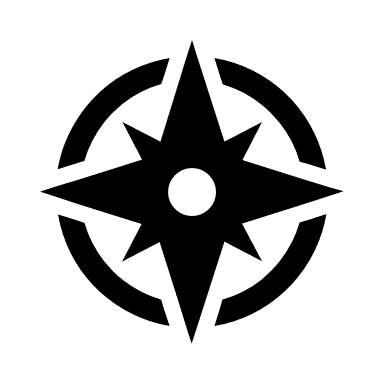 Technical Area (TA)
TA-52 Support Facilities
TA-55 Plutonium Facility
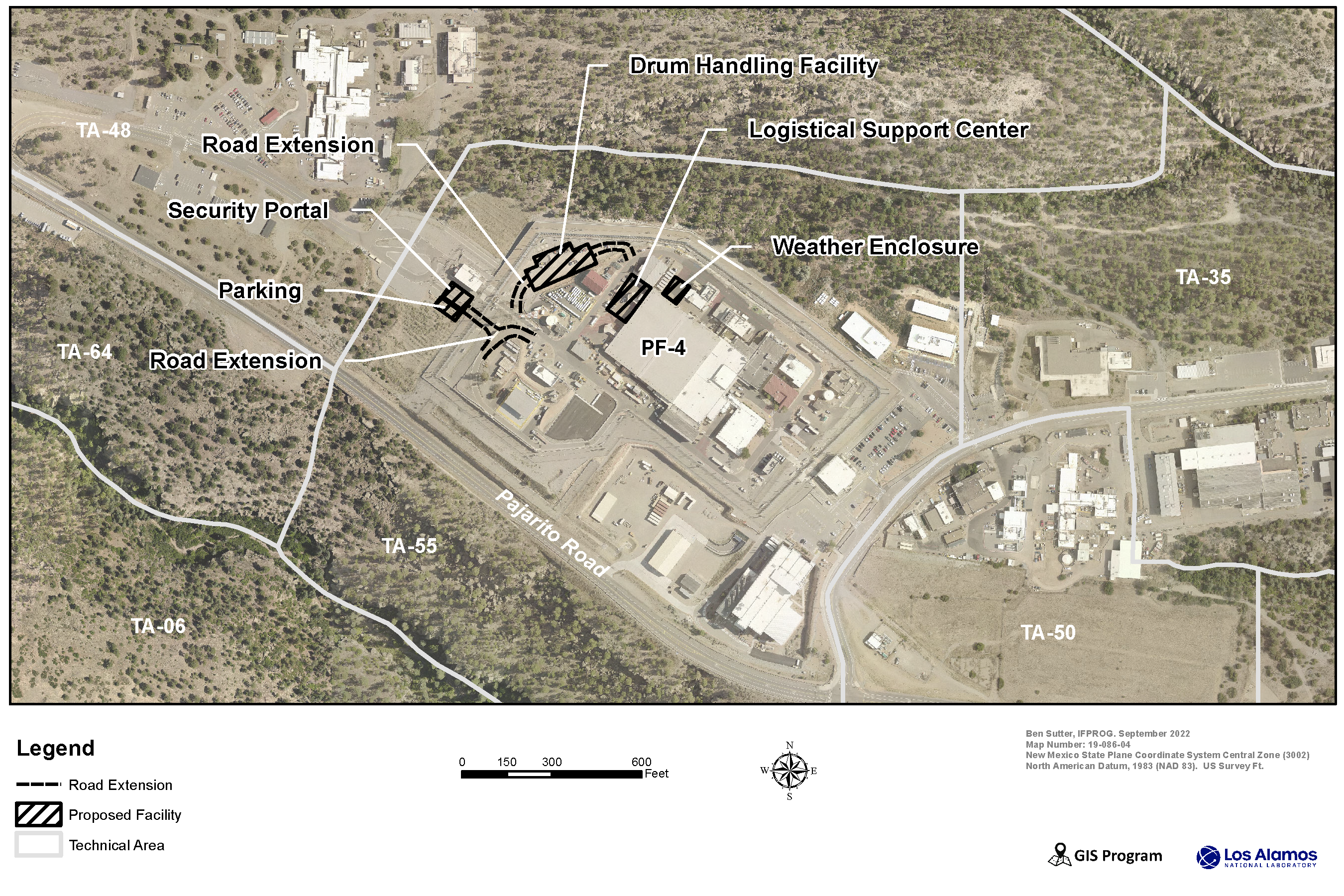 TA-55